تـرنيــمة
انا ديال المسيح
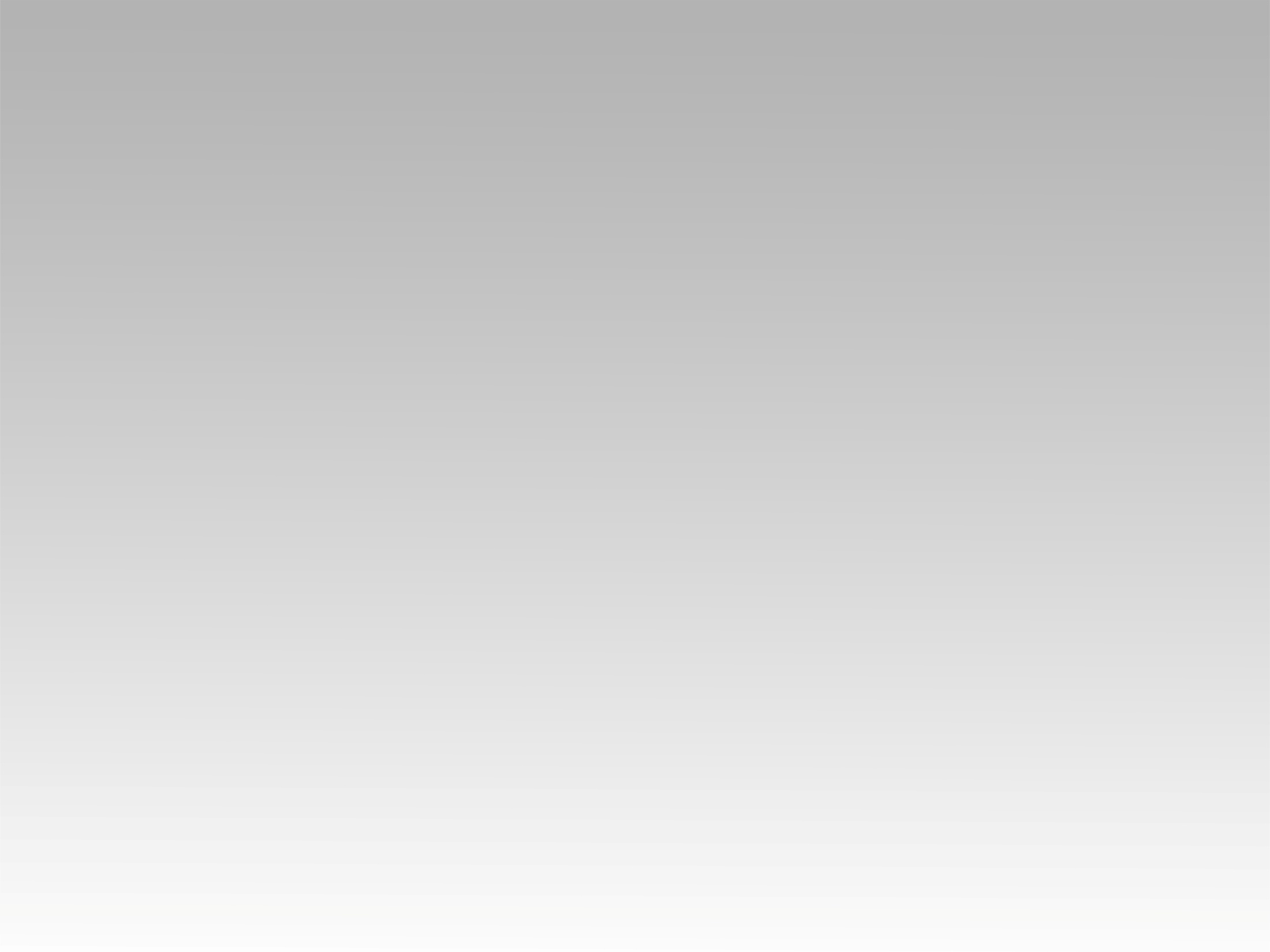 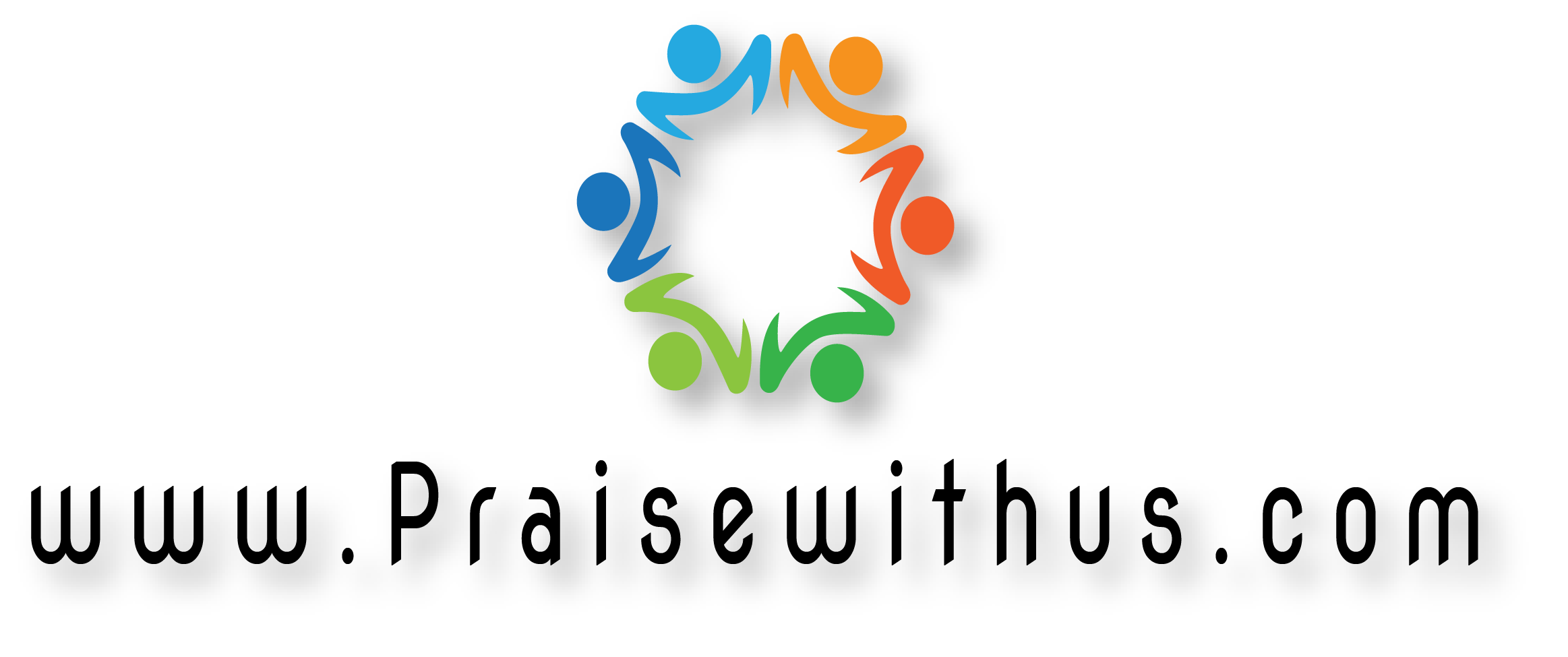 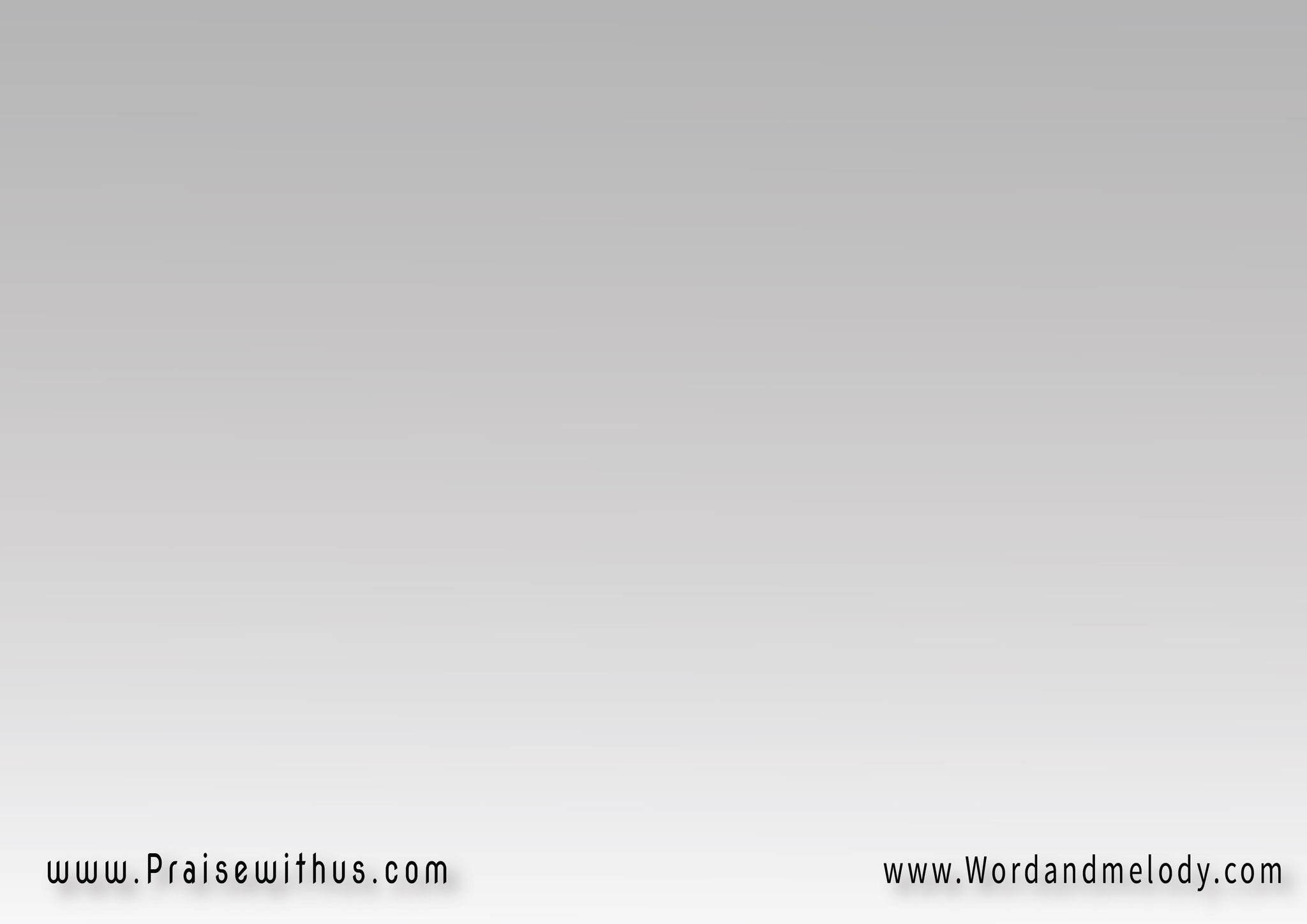 (أَنَا دْيَالْ الْمَسِيحْ أَنَا   
  كُنْتْ فْالضّيقْ وْلاّ فْالْهْنَا	
يْمْلْكْ ربي فيا ديما
 أَنَا دْيَالْ الْمَسِيحْ أَنَا)2
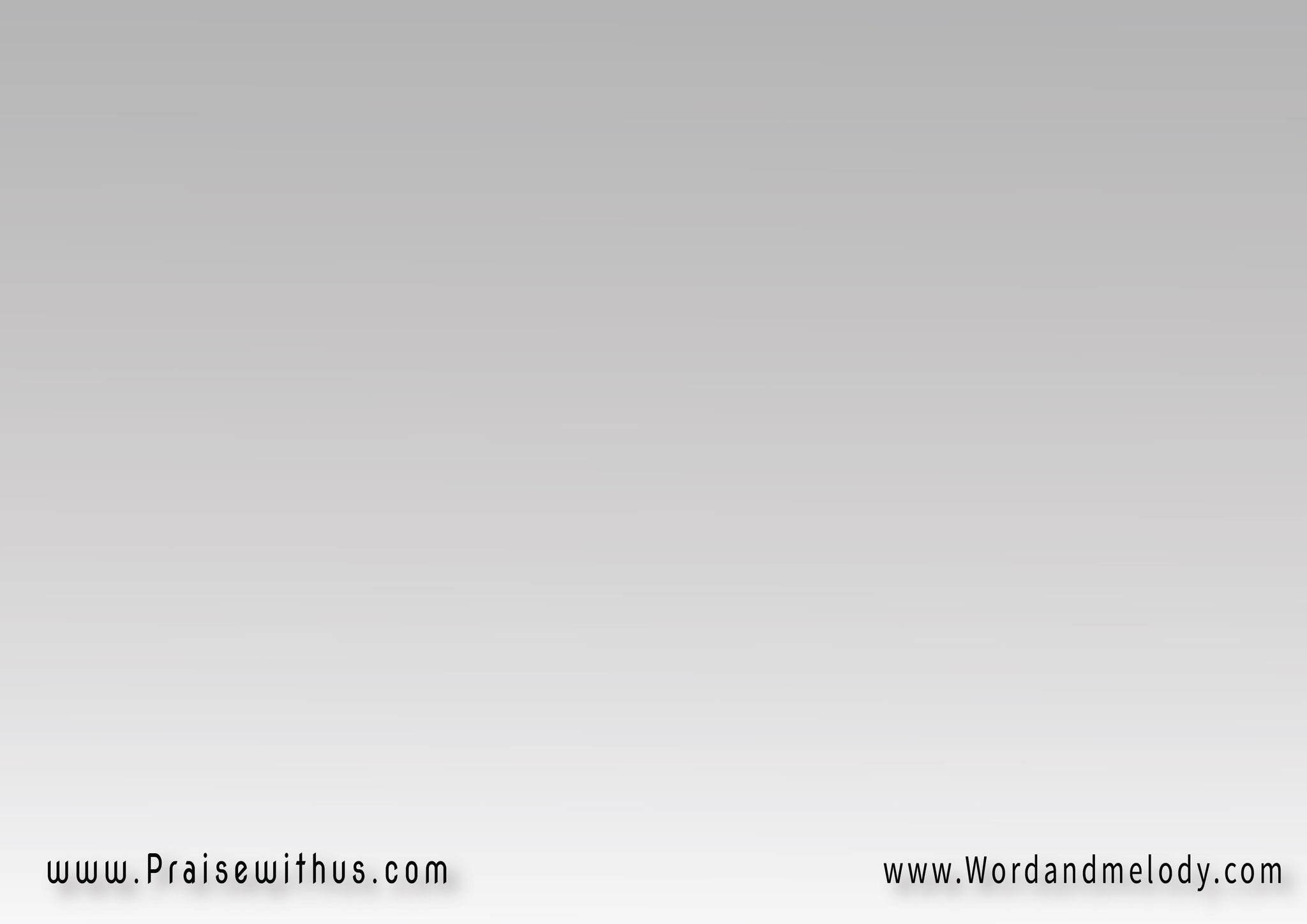 (شْكُونْ  مْنُّه يْفَرَّقْنِي     وْمْحَبْتُه فْقَلْبِي سَاكْنَة
  بْالدّمْ الْغَالِي فْدَانِي	 واعْطَى لْحْيَاتِي مَعْنَى)2
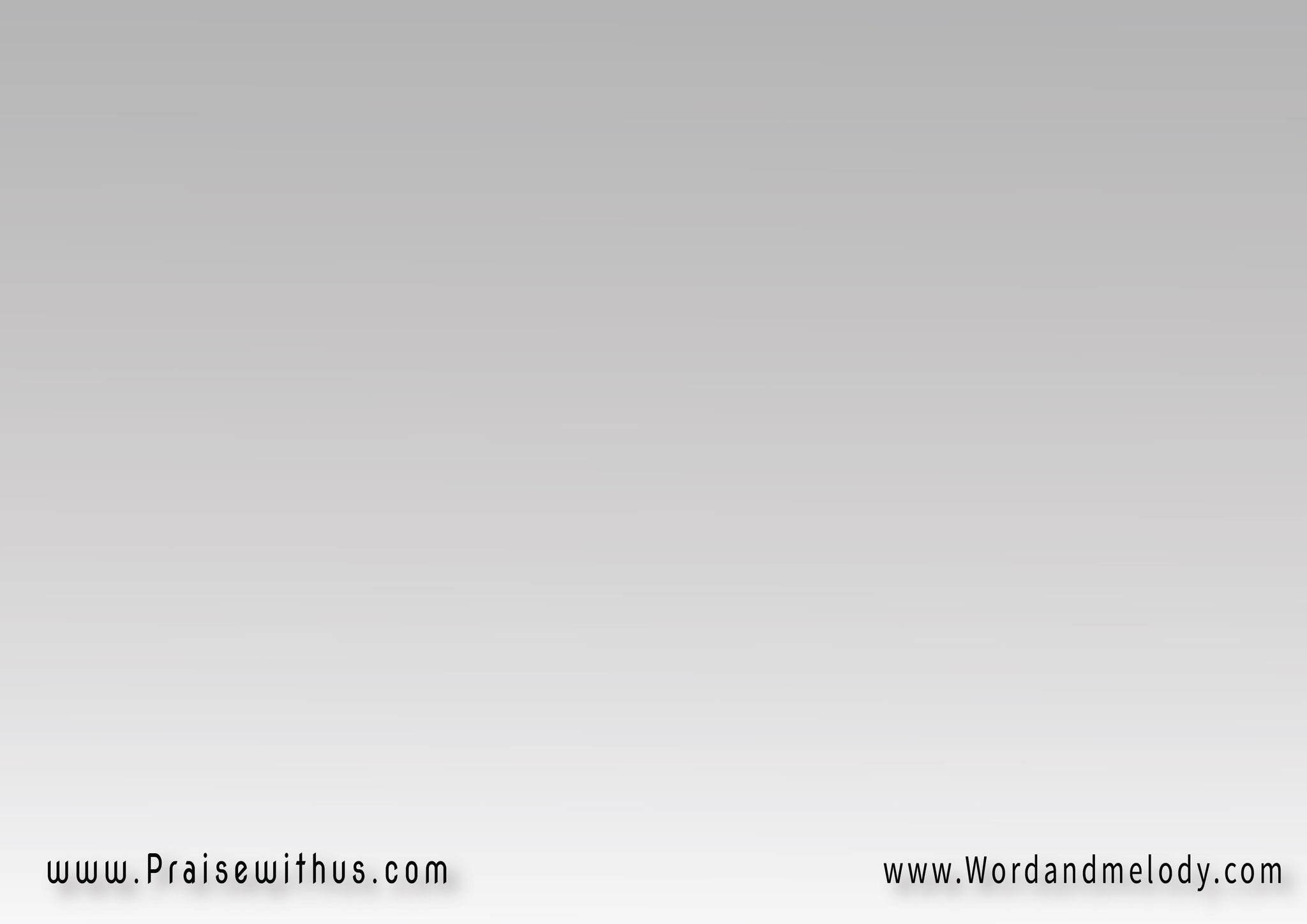 (أَنَا دْيَالْ الْمَسِيحْ أَنَا   
  كُنْتْ فْالضّيقْ وْلاّ فْالْهْنَا	
يْمْلْكْ ربي فيا ديما
 أَنَا دْيَالْ الْمَسِيحْ أَنَا)2
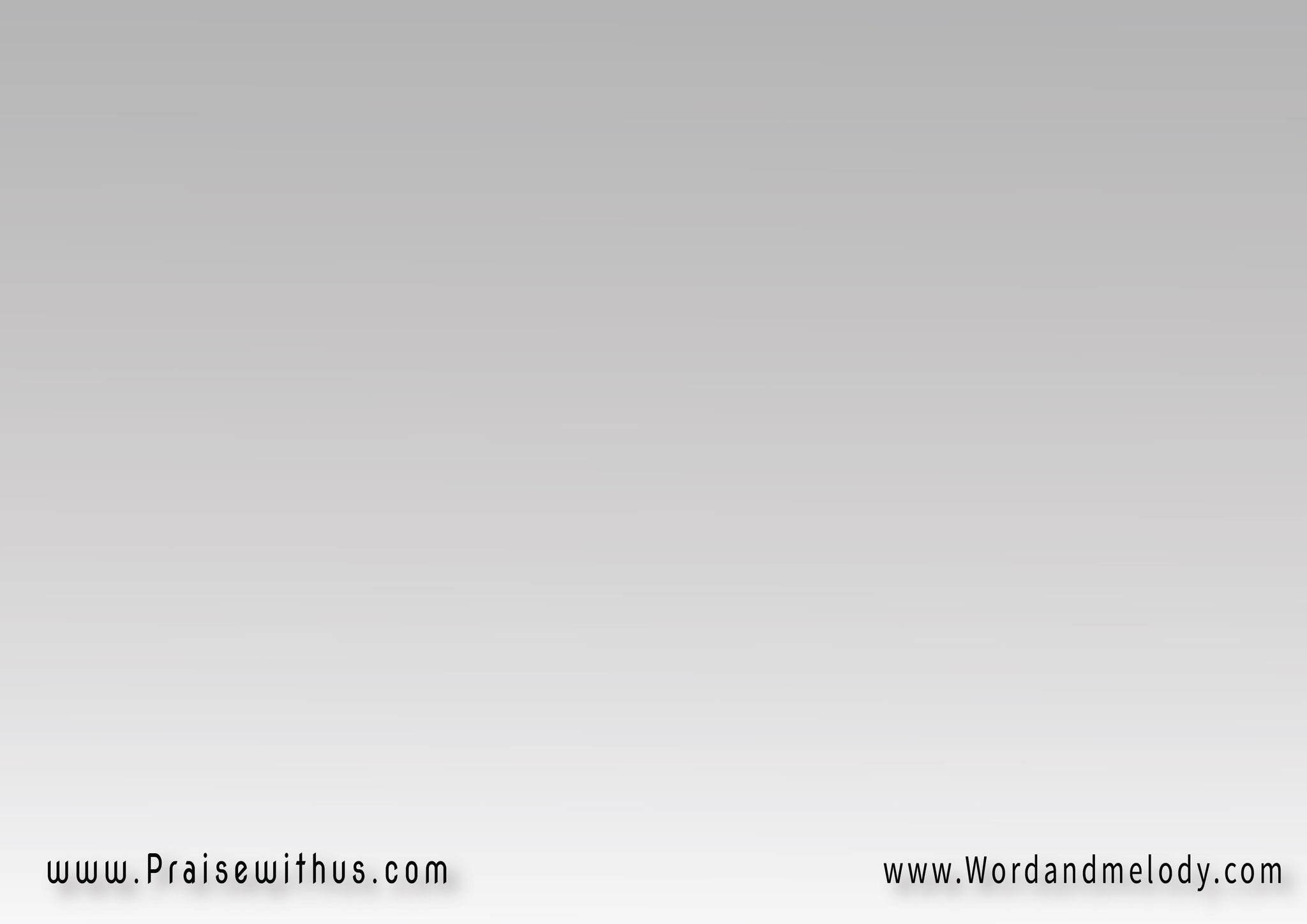 (شْكُونْ  مْنُّه يْفَرَّقْنِي     وْمْحَبْتُه فْقَلْبِي سَاكْنَة
  بْالدّمْ الْغَالِي فْدَانِي	 واعْطَى لْحْيَاتِي مَعْنَى)2
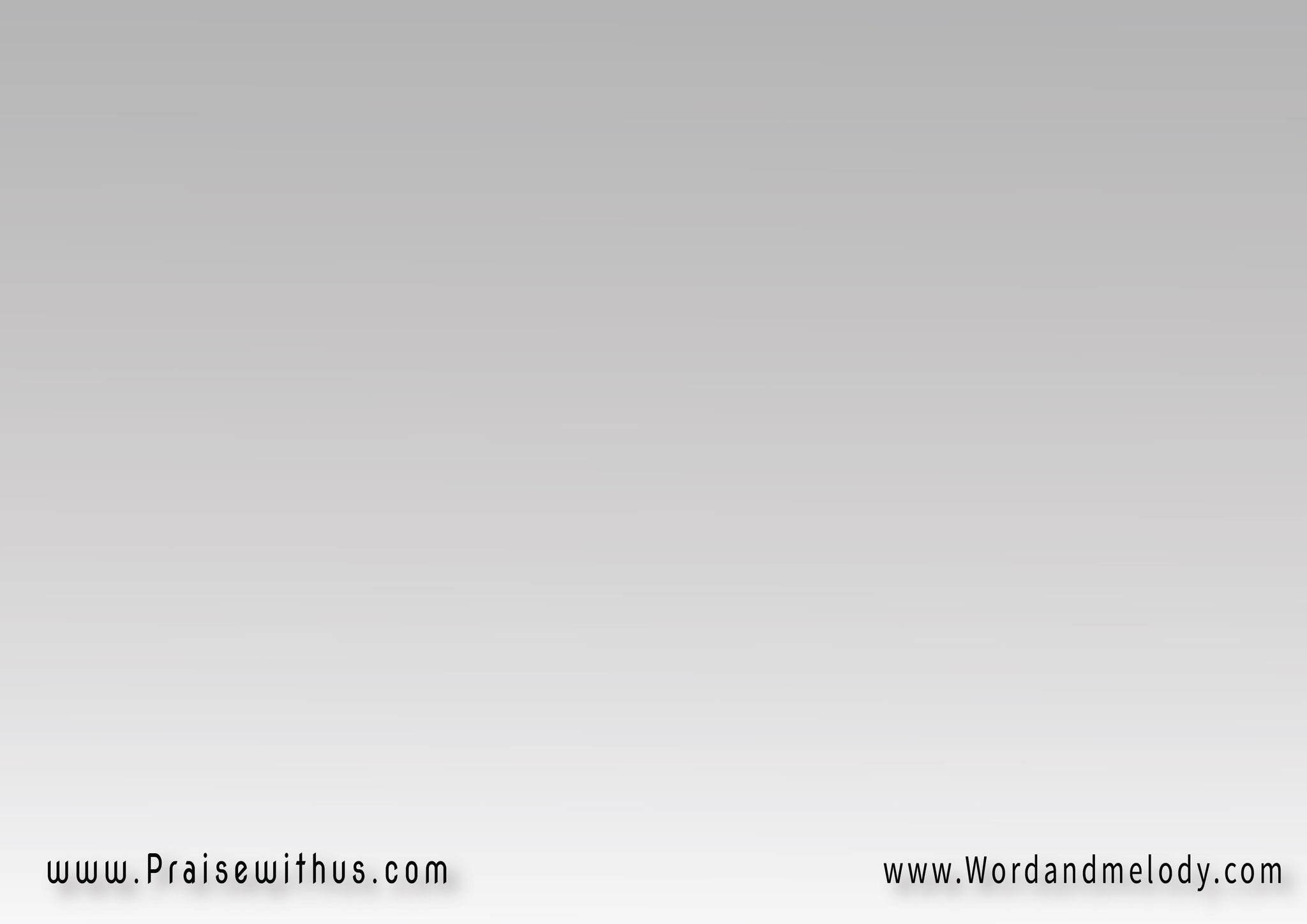 (أَنَا دْيَالْ الْمَسِيحْ أَنَا   
  كُنْتْ فْالضّيقْ وْلاّ فْالْهْنَا	
يْمْلْكْ ربي فيا ديما
 أَنَا دْيَالْ الْمَسِيحْ أَنَا)2
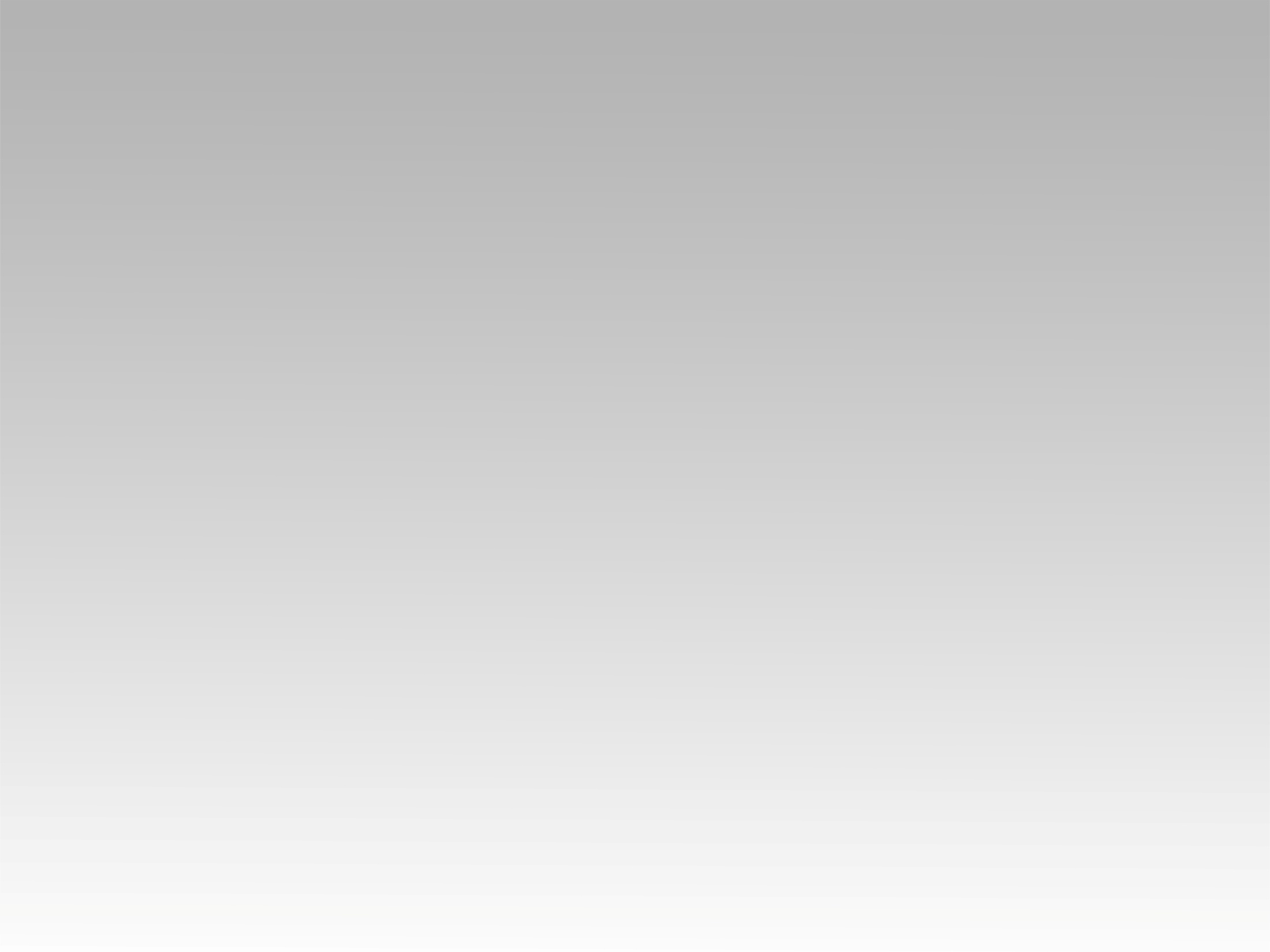 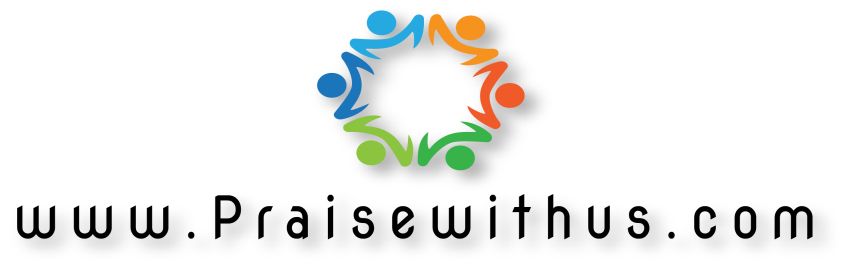